USDA’s Perspective on Plant Biostimulants
Colin Stewart, PhD
USDA APHIS Plant Protection and Quarantine
Assistant Director- Pests, Pathogens, and Biocontrol Permits colin.stewart@aphis.usda.gov301-851-2237
March 13, 2019
2017: BPIA approached USDA APHIS PPQ
Asked for help to 
define a clear regulatory pathway
certify safety and efficacy
 harmonize labels between states
Biostimulants- neither biopesticides nor fertilizers
USDA APHIS Plant Protection and Quarantine’s Authority
Regulate only small scale field trials of biological control organisms
No authority to certify products
Recognized that USDA’s Agricultural Marketing Service (AMS) may be able to help
APHIS’ role: facilitate the process
USDA APHIS’ Facilitation
Hosted three meetings, numerous calls
Brought together members of industry, state and federal regulators
Identified major issues
2019 Farm Bill
Work on report in 2019 Farm Bill
Calls on USDA and EPA to work with state and federal regulators, industry
Report on industry needs and state and federal authorities
Results- Three Working Groups
Regulatory Group: Fred Betz (Fred Betz Regulatory Strategies) and Pamela Howlett (Bayer Crop Science)

State Coordination Group: Terry Stone (Agrinos) and Amy Roberts (Lallemand)

Standards and Criteria: 
John Breen (Actagro) and Britt Aasmundstad (NASDA)
Results- a pathway: Process Verified Program (PVP)
Managed by USDA AMS
Voluntary
Fee for service program
Criteria and standards set by industry
Products marked with a USDA “seal”
Questions?
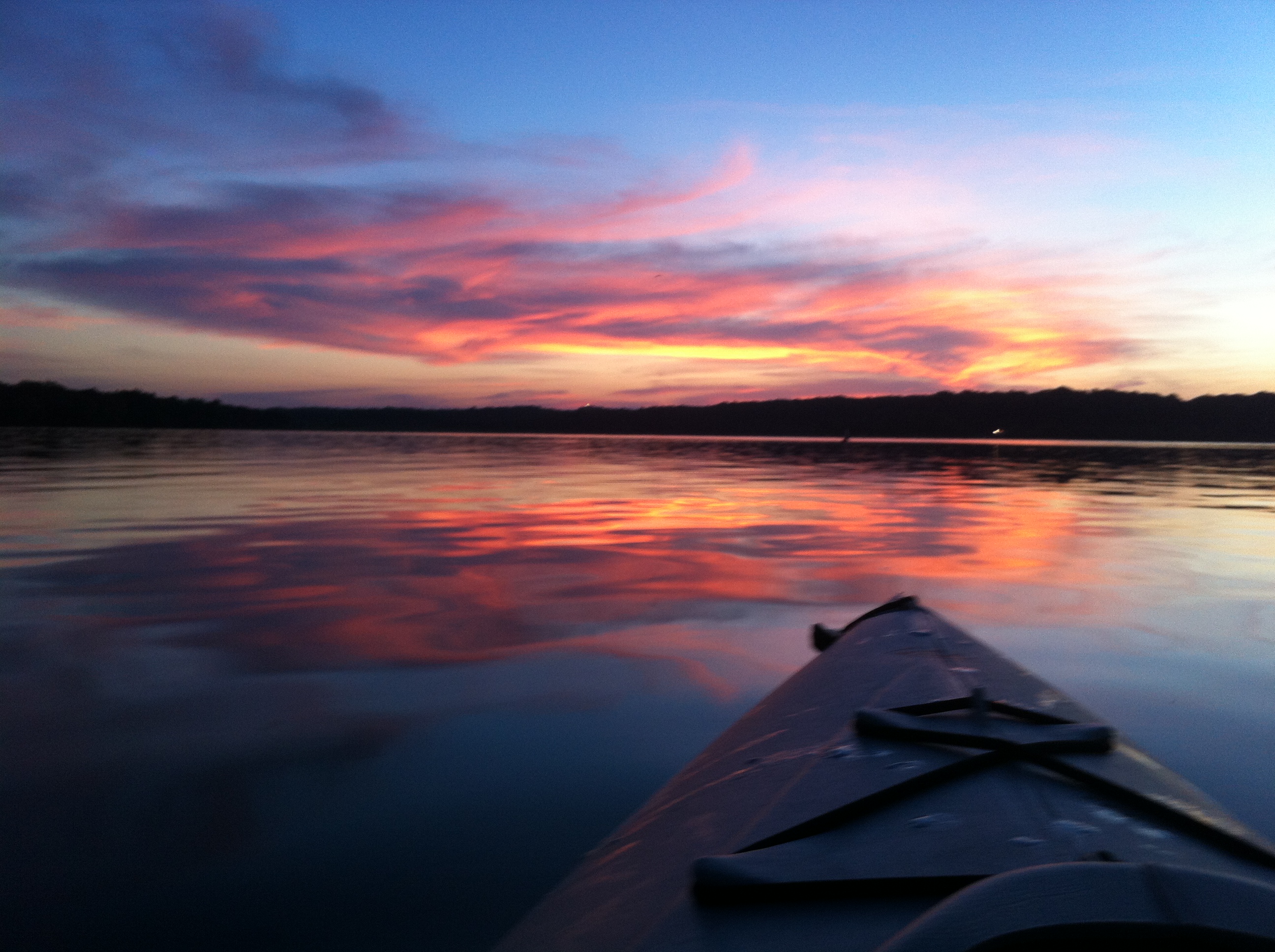